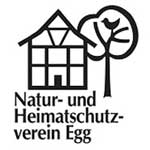 39. Generalversammlung
Mittwoch, den 19.5.21, 20.00 Uhr
Hirschensaal Egg
 
Statuarischer Teil:
1) Begrüssung
2) Wahl der Stimmenzähler
3) Protokoll der GV 2020
4) Jahresbericht
5) Jahresrechnung, Revisorenbericht, Mitgliederbeiträge
6) Wahl des Vorstandes, Revisoren, Präsident
7) Infos
8) Verschiedenes, Amphibien

Vortrag 
«Über das Leben der Fledermäuse» von Katja Schönbächler, 
Tierärztin der Stiftung Fledermausschutz
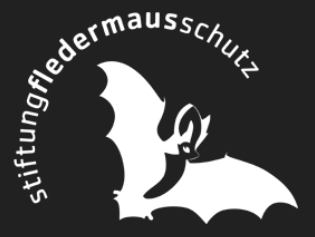 Vereinsrechnung 2020
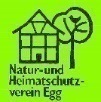 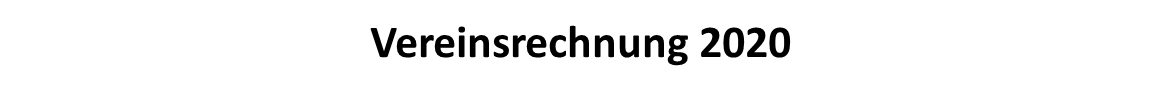 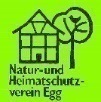 Budget 2021
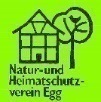 Mitgliederbestand
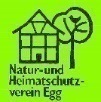 Frösche und Kröten
in Egg
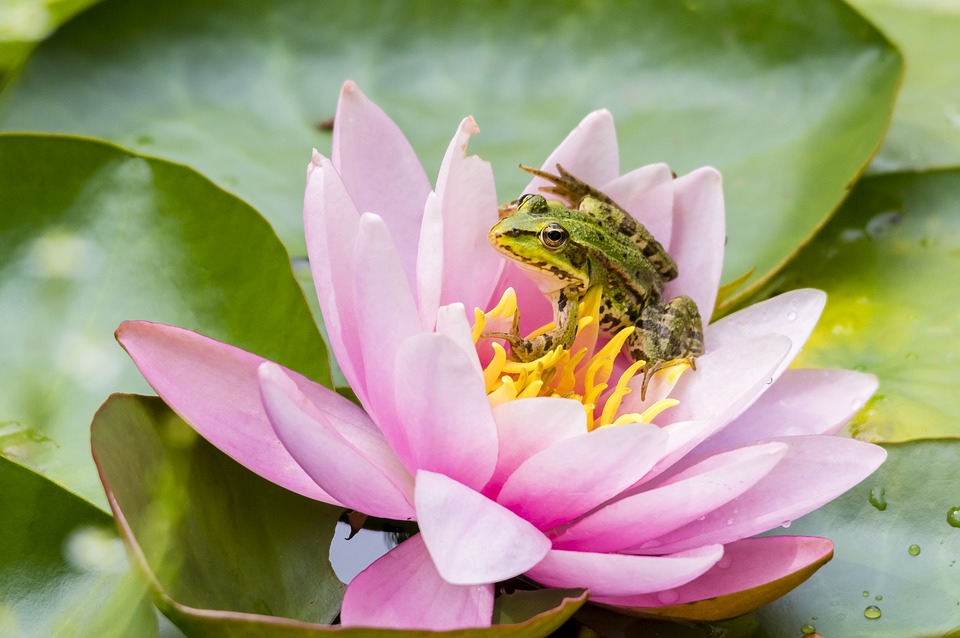 Titellayout
Untertitel
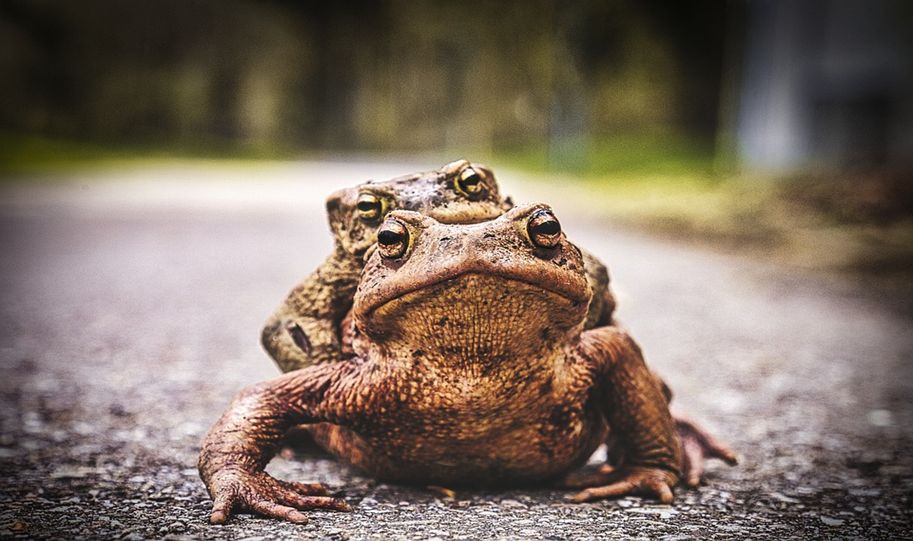 7
17.05.2021
Vergleich der letzten 4 Jahre
8
17.05.2021
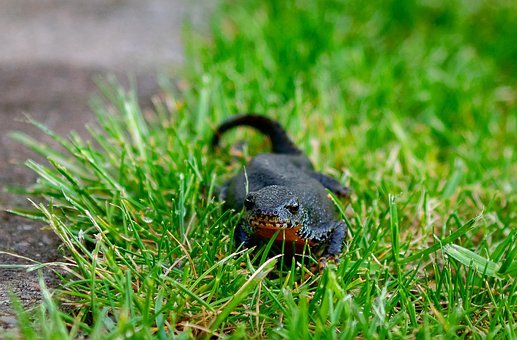 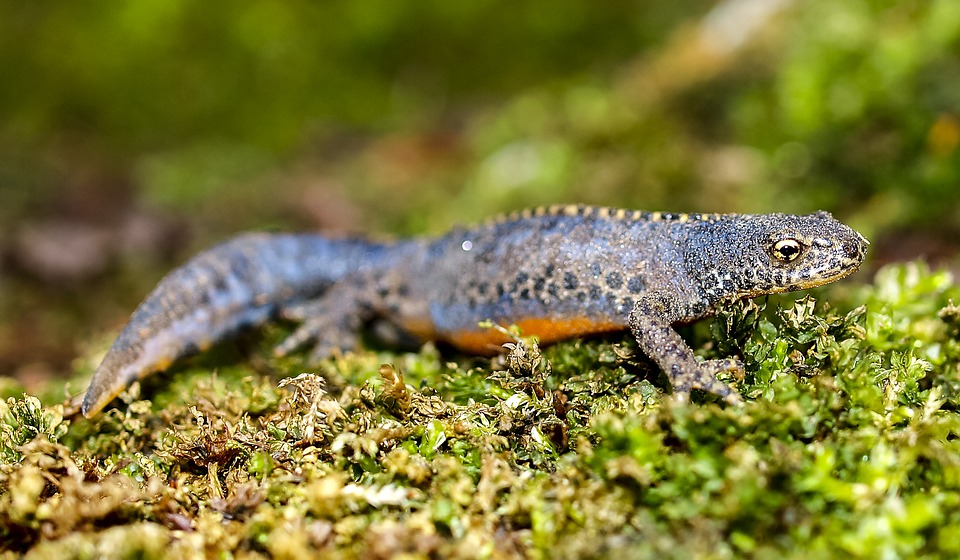 9
17.05.2021
Fußzeile hinzufügen
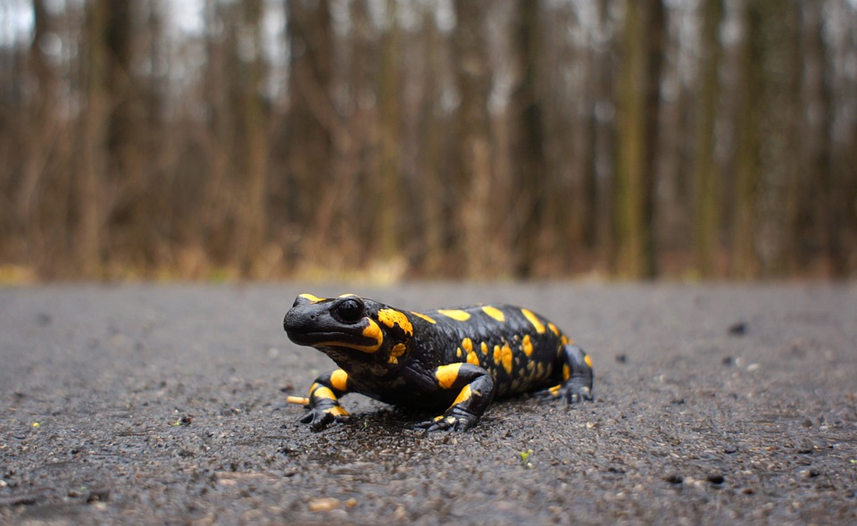 11
17.05.2021